Workforce Challenges – Sharing the Wisdom
Facilitated by: Denise Russell and Heather Truber
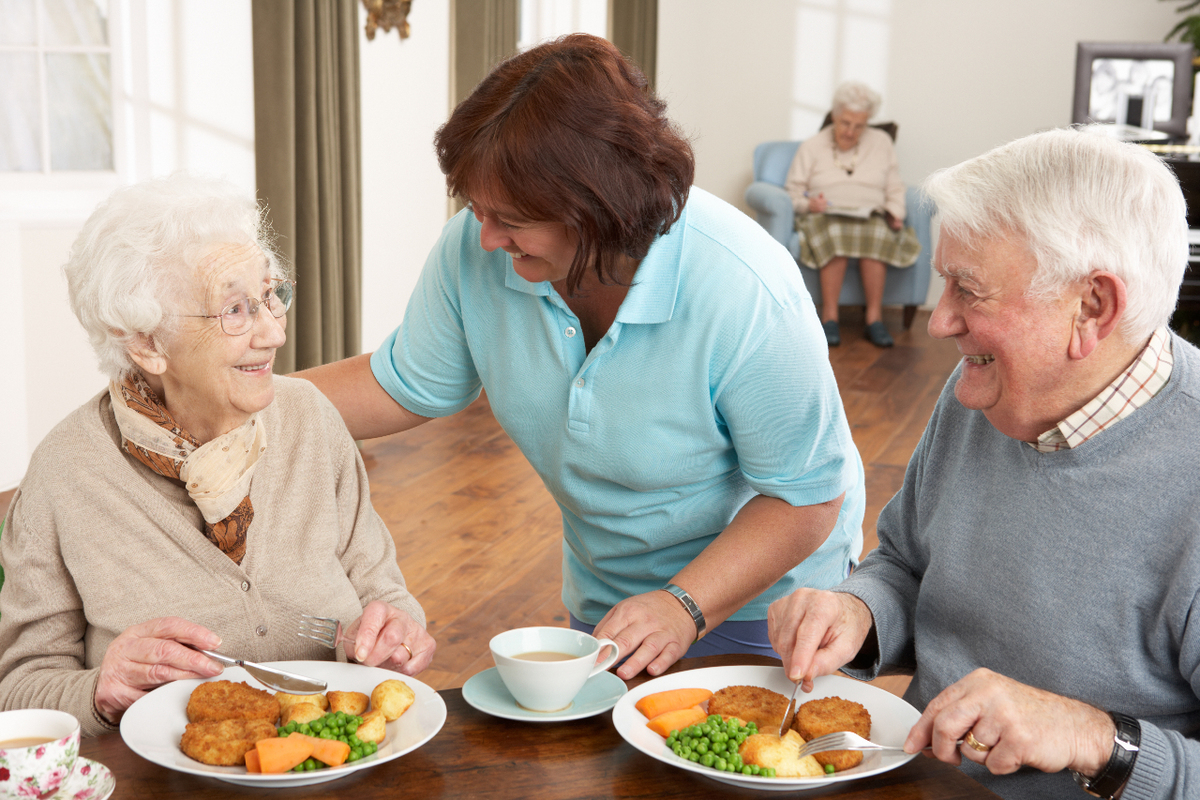 Introduction
There has been a ton of information out in the world related to the challenges with recruitment and retention that all sectors of the workforce are experiencing.  There are many theories and focus on why there are issues but not always solutions that would apply to….Food and support services in health care environments!!
Breakout  Working Group Session
This session was designed for you, the experts to network and share what the strategies that you have tried and found successful or not.  There is no one right answer to this challenge and so the more that is shared the better…..
We have collected some data related to recruitment and retention and the reasons people leave or don’t come at all are very consistent across industries.  Health care is not unique!
Information gathered from Health Authorities in Canada:
Breakout session description
Since this information will be shared with all CSNM members, even those not in attendance, it is important to share the technique that was used in this presentation, to gather the industry expert’s solutions and suggestions in answering the posed questions.
Given that the session was only allotted 60 minutes, we needed to maximize a way to gather as many ideas as possible, with everyone’s “voices heard”.
There were 6 tables in total, with roughly 6 participants at each table. 2 extra tables ultimately joined.
Brainwriting
The technique we used is a form of Brainwriting.
It is an idea generation technique in which participants write down their idea.  Ideas are gathered and then shared
Each table had a unique question posed. Each person was given a large Sticky note and was to answer the question independently.  After 3 minutes , they passed the note to the right.  Then they would receive someone else's note to which they could build on, or add a net new comment.  This repeats 6 times.
At the end of the session, the proclaimed scribe themes the ideas, and is given an opportunity to present to the audience.
The technique can generate more ideas and more original ideas than brainstorming
People learn from each other.  No one gets silenced----------All have a “Voice at the Table”.
So here is what you said:
From the voices of experience
What can be done to enhance your recruitment practices??
Do a pre interview before actually bringing them in for an in person interview to weed out candidates that may not be appropriate to actually interview – telephone; indeed skills test.  Ensure you provide an accurate reflection of the work expectations at the start
Use different types of interview formats – circuit format.  Utilize scenario based and open ended questions 3. Use a referral and bonus program – can be from other staff and could be paid.  Could also offer return for service agreements.
Create an attractive job positing – use a more enticing format than just listing the job skills required.  Ensure job descriptions are up to date and accurately reflect the job and share with candidates.  Offer flexible hours.
Ask them about their 5 and 10 year plans
Know availability
Read body language
If possible develop a center of expertise related to recruitment; interviewing and onboarding.  Have the functions centralized and standardized such as interview formats (for both inperson and virtual); interview question bank; reference checking  and skills assessments.
Develop a variety of advertising formats such as online career sites; local newsletters and job banks; job fairs
Job shadowing
 Tour at time of interview
Use of recruiting companies
Community partners and relationships
Change the department culture so people hear about how great it is to work there and they apply
Tips to Mentor and develop staff
Encourage open communication and create a connection with staff. Focus on who we serve and share with staff the impact they make.  Be a good listener.
Ask them what they are interested in/ what are their passions/ areas they could develop in. Have them research what they need to do to reach what they may be interested in (more education/ on the job training).  Work with them to develop a long range plan to achieve that goal.  Establish an in-house cook apprenticeship program or participate in institutional cook training as available
Be open to creative new ways of doing things and follow up on suggestions from staff. Make them part of the solution.
Utilize personality tests/groups to identify leadership style and  potential; understand every persons skills and set expectations.
Standardize wages Canada wide/region wide
Strive to create work life balance in order to support them as they work towards their goals
Career development/leadership opportunities. Investigate whether there are corporate education policies and/or funds
Mentoring, coaching and training 
Point out the good that you see.  Good publically and criticize privately. Staff appreciation at regular meetings. Shout out to a “Shining star” who went “Above and beyond” for the customer.
Share celebratory moments with senior leadership
 Encourage staff to join or participate in site committees (social, Occupational Health and Safety, Recognition)
 Do not punish the employees that are more productive with more workload
 All staff need good conflict management skills.
 Use staff led huddles
What do you need to be the best leader you can be
Empathy (be available and respectful); attentive; understanding; supportive
Consistency and fairness
Active listening and staying open minded. Be compassionate and listen more than you speak
Educate yourself and your team members. Stay on top of what is new in the industry and encourage new thoughts and ideas.
Communication. Be available for your staff. Walk around the work environment and greet the team members. Two way communication that is not dependent on union only. Be aware of your body language.
Time management
Provide room for improvement
Be receptive to feedback (positive and negative). Be appreciative of all suggestions and comments
Explain expectations but modify expectations when applicable.
Demonstrate self control
No blame culture
Functional budget
Interaction with departments that focus on overcoming challenges (focus  on teamwork across disciplines or areas)
Time to find out strengths and work challenges to improve
Practice self care and be the best leader you can be
Working knowledge of what your team does, what is expected to be done and are capable of.
What works to get you through the day? What makes you smile?
Team members who share tips and tricks with new staff
Staff interacting with residents. Meeting and exceeding their needs. 
Involving staff in menu changes which helps them find a new passion for their role
Staff being creative in how issues are handled and solved.
Hearing staff joking during the work day and working as a team. Working together for the good of others. Music in the kitchen and dish room. Joke of the day.
Knowing that I can make a difference
A staff member who was struggling finally getting it
Giving a new employee/students an opportunity to learn new skills 
Being a safe person for staff. Staff letting you know about the good things instead of always negative.
Having staff drop off box for suggestions
Rounding with staff
Staff appreciation days/week
Contingency plans that work
When other departments jump in to help when one department is short
Allowing and supporting collaboration/teamwork within union environments.
How can we create learning and mentoring pathways for Cooks/FSS?
Skills assessment 
Job shadowing
Mentoring from different disciplines – cross trained to provide a greater overview of entire operation.  Development of training sessions with manager/Trainer/Chef
Info sessions
Cooking challenges/taste tests/Recipe development
Give them some duties for the role that they want to get into. Start with more simple tasks. Do some simple role playing and/or reviewing case studies.
Financial support to “Grow our Own”.
If you could re-imagine your workforce and department for the future, what would it look like?
High staff engagement. Increased satisfaction that adds loyalty
Team work and dedication with increased challenge and learning. What are people’s motivations?
Sense of empowerment and bringing forward issues with a solution at the same time
Using staff strengths to solve problems and empower staff to lead and grow
Transparent communication that supports dedication
Creation of a safe space for staff to work and fostering of community
Automation to support work. Blend of automation and people making it efficient in making more work “good” rather than just busy (time with patients and/or residents)
Staff retention focus
Collaborative planning
Interdepartmental dedicated time
Quality improvement focus
Celebrate the creativity!
This was a great opportunity to “hear” from Food Service and Support Service Leaders from across Canada.
The result of the work from this session, brought forward 76 ideas and themes.
The intent is that this work can be part of a Leadership Toolkit, that can be shared with your sites.